prqjax
f=koV
Dr. Saubhagya Vardhan, 
Associate Professor in Music, 
Head of the Deptt., P.G.G.C.G, 
Sec-42, Chandigarh
prqjax
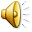 prqjax esa pkj vax gksrs gSA blesa lcls igys in] rjkus ds cksy] ljxe vkSj vUr esa rcyk ;k e`nax ds ikV vFkok fdlh vU; Hkk"kk ds 'kCn jgrs gSA bl :i esa cfUn'k esa pkj [k.M Hkh vyx & vyx le>s tk ldrs gS A budk o.kZu bl izdkj gS % izFke Hkkx esa dfork vFkok xhr ds 'kCn gksrs gSaA nwljk vax rjkuk dgykrk gS] blesa rjkus ds cksyksa dk xk;u fd;k tkrk gSA rhljs vax dks ljxe dgrs gSa] blesa fof'k"V jkx dh ljxe xkbZ tkrh gSA pkSFkk vax e`nax o i[kkot dk gksrk gS] blesa e`nax o i[kkot ds cksyksa dh NksVh &lh iju dk xk;u fd;k tkrk gSA prqjax dks eq[;:i ls [k;ky vax ls xk;k tkrk gS] ijUrq blesa  [k;ky dh vis{kk rkuksa dk iz;ksx de djrs gS A bl xk;u 'kSyh dk vkfo"dkj ^erax* dky ls ekuk tkrk gS] ysfdu vk/qfud dky esa bldh mRifÙk ds ckjs esa erHksn gSaA ;g nzqr y; iz/ku xk;u 'kSyh gSA blesa NksVs&NksVs vkyki] cksy vyki rFkk cgykos gksrs gaSA blesa Hkko i{k dh vis{kk dyk i{k dk egÙo vf/d gS A ;g vf/drj papy izd`fr ds jkxksa esa gh xkbZ tkrh gSA
f=koV
tc fdlh rjkus ds e`anx ds cksyksa dk iz;ksx fd;k tkrk gS] rks ml fof'k"V xk;u 'kSyh dks f=koV dgrs gSaA nf{k.k esa bls ^pksYyqdsV~Vq* dgrs gSaA bl xk;u 'kSyh esa Loj] jkx] rky o y; dk gh egRo gSA blesa Hkko dk egRo dyk i{k dh vis{kk de jgrk gSA blesa dfork ugha gksrh] cfYd rjkus ds cksyksa dks gh e`anx vFkok i[kkot dh lgk;rk ls NUnksc¼ djds Loj vkSj rky ds lkFk x;k tkrk gSA ;g xk;u 'kSyh [k;ky rFkk /zqoin nksuksa vaxksa ls xkbZ tkrh gSA ;g vf/drj rhu rky] dgjok rky rFkk nzqr xfr ds lkFk papy izd`fr ds jkxksa ds lkFk xkbZ tkrh gSA orZeku esa bl xk;u 'kSyh dk izpkj de gSA vr% fof'k"V dk;ZØeksa esa gh bl xk;u 'kSyh dk izn'kZu ns[kus dks feyrk gSA
समाप्त